UỶ BAN NHÂN DÂN HUYỆN LÝ SƠNTRƯỜNG THCS AN HẢI  
CHÀO MỪNG CÁC EM ĐẾN 
VỚI TIẾT HỌC HÔM NAY
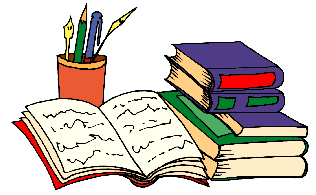 Gv:Lê Nguyên Thạch
Tổ :Toán- Tin- Nghệ Thuật
Năm học : 2024-2025
KHỞI ĐỘNG
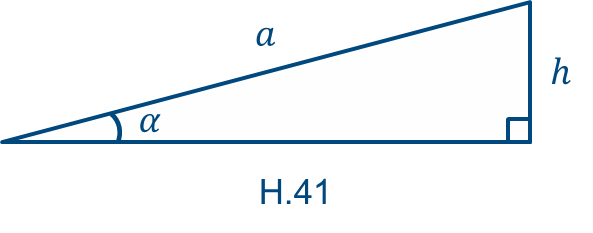 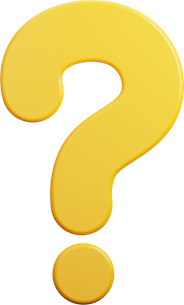 CHƯƠNG IV. HỆ THỨC LƯỢNG TRONG TAM GIÁC VUÔNG
BÀI 11. TỈ SỐ LƯỢNG GIÁC CỦA GÓC NHỌN
NỘI DUNG BÀI HỌC
01
Khái niệm tỉ số lượng giác của một góc nhọn
02
Tỉ số lượng giác của hai góc phụ nhau
Sử dụng máy tính cầm tay tính tỉ số lượng giác của một góc nhọn
03
01
KHÁI NIỆM TỈ SỐ LƯỢNG GIÁC CỦA MỘT GÓC NHỌN
C
Cho tam giác ABC vuông tại A. Xét góc nhọn B. Cạnh AC gọi là cạnh đối của góc B, cạnh AB gọi là cạnh kề của góc B (H.4.2)
cạnh huyền
cạnh đối của góc B
B
A
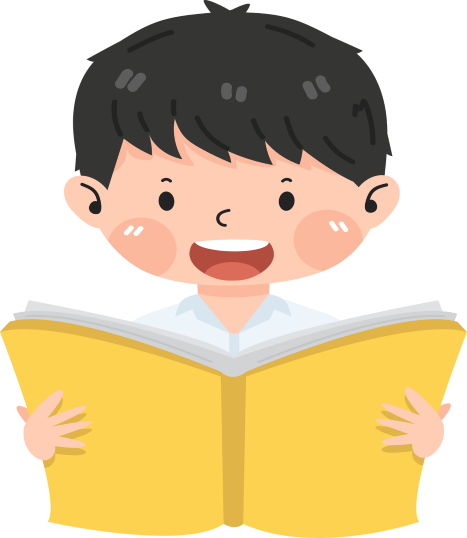 cạnh kề của góc B
H.4.2
Xét góc C của tam giác ABC vuông tại A (H.4.3). Hãy chỉ ra cạnh đối và cạnh kề của góc C.
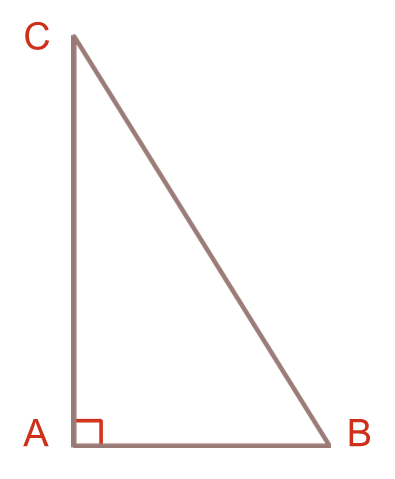 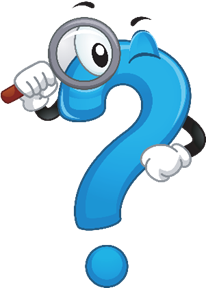 Trả lời
Cạnh đối và cạnh kề của góc  C lần lượt là: AB và AC.
Giải
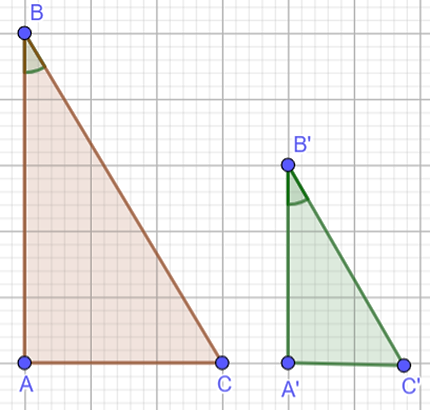 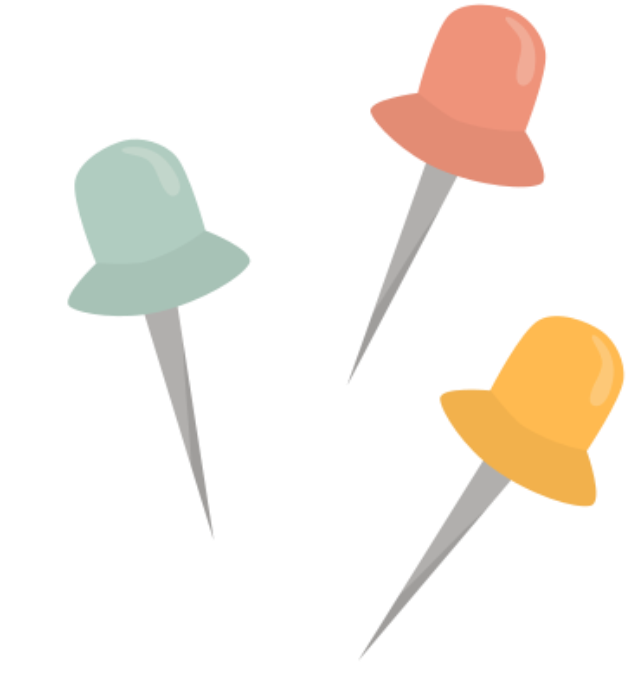 Nhận xét
GHI NHỚ
Ta có:
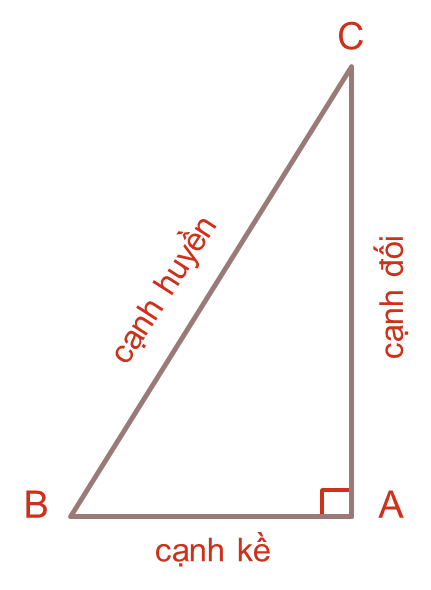 H.4.5
GHI NHỚ
Ta có:
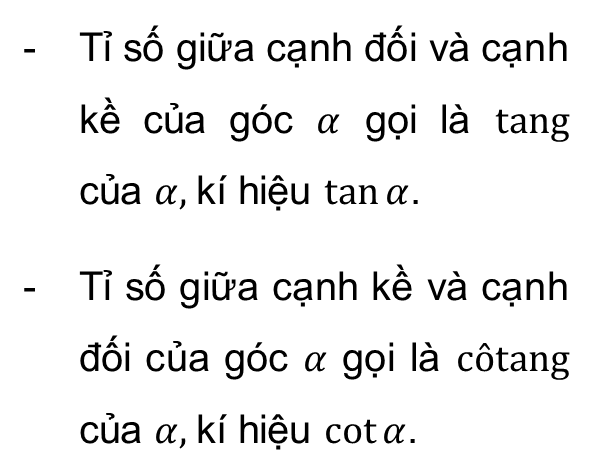 H.4.5
Chú ý
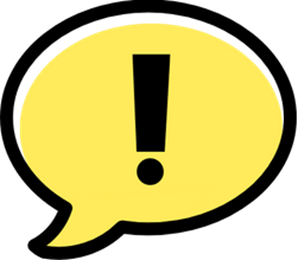 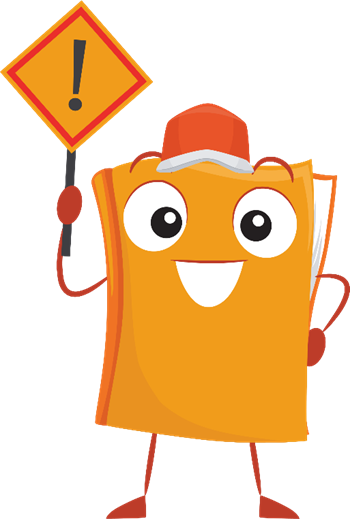 Giải
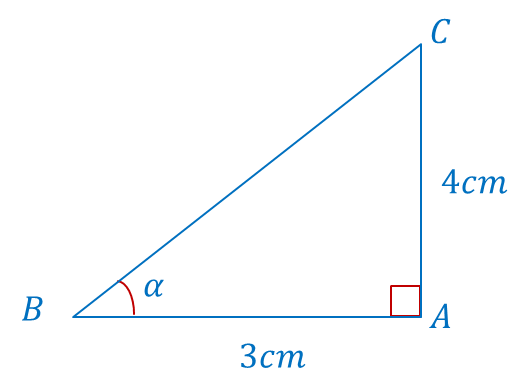 Giải
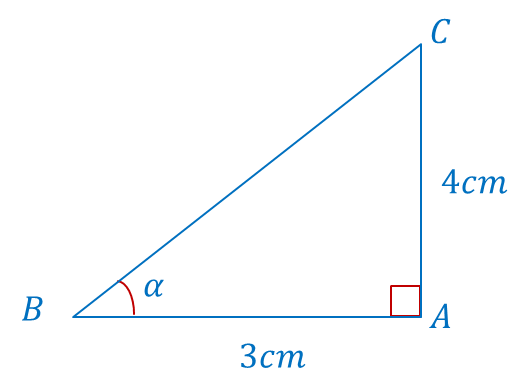 Luyện tập 1
Giải
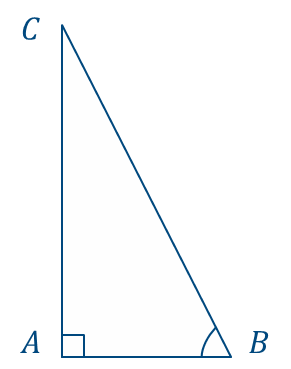 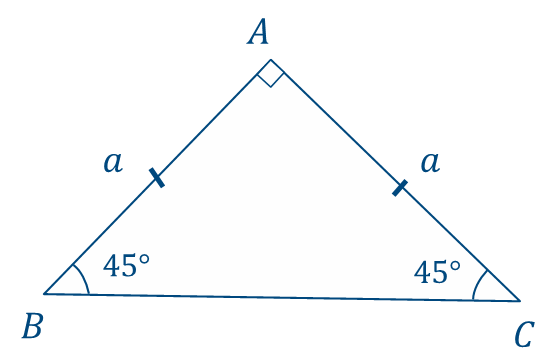 Giải
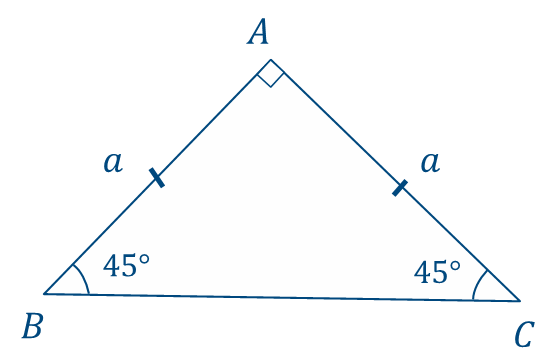 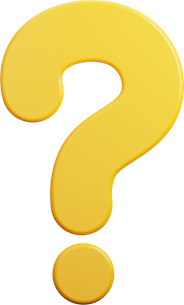 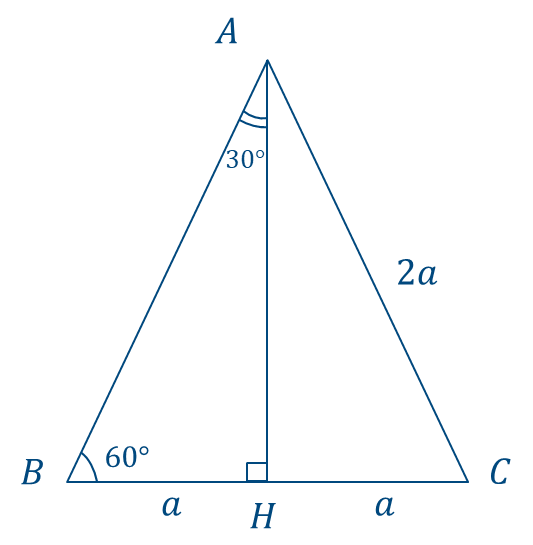 Giải
Giải
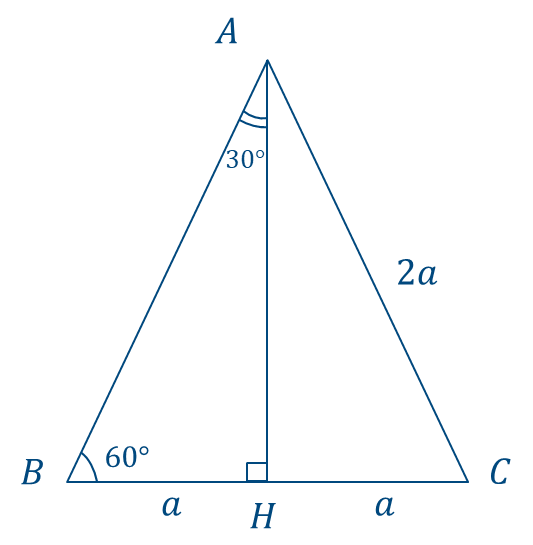 Giải
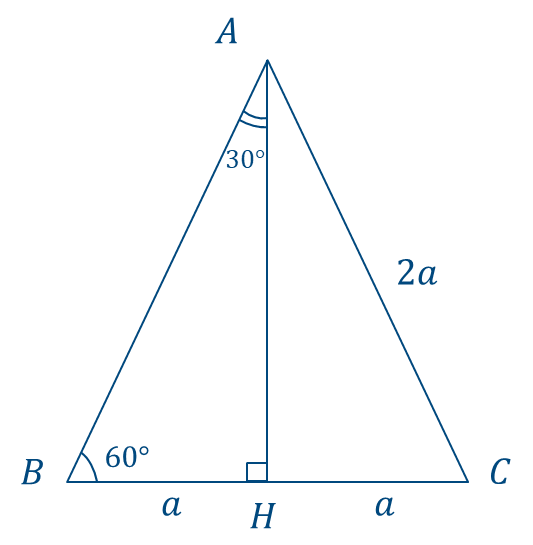 Bảng tỉ số lượng giác của các góc đặc biệt
Giải
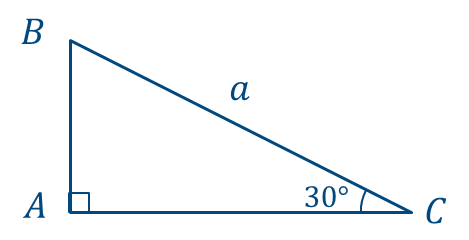 H.4.8
Giải
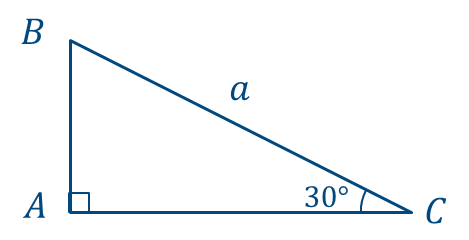 H.4.8
Luyện tập 2
Giải
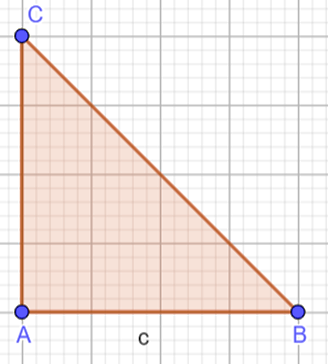 02
TỈ SỐ LƯỢNG GIÁC CỦA HAI GÓC PHỤ NHAU
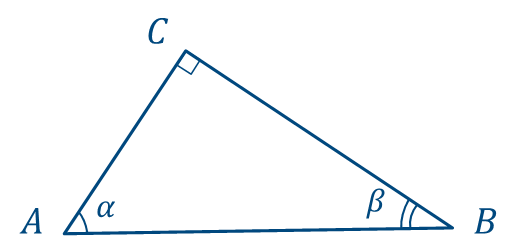 Giải
H.4.9
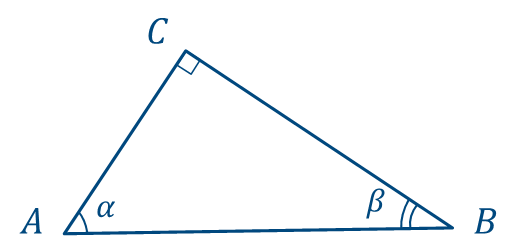 H.4.9
ĐỊNH LÍ
Nếu hai góc phụ nhau thì sin góc này bằng côsin góc kia, tang góc này bằng côtang góc kia.
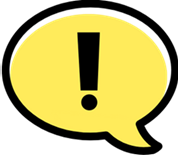 Giải
Luyện tập 3
Giải
03
SỬ DỤNG MÁY TÍNH CẦM TAY TÍNH TỈ SỐ LƯỢNG GIÁC CỦA MỘT GÓC NHỌN
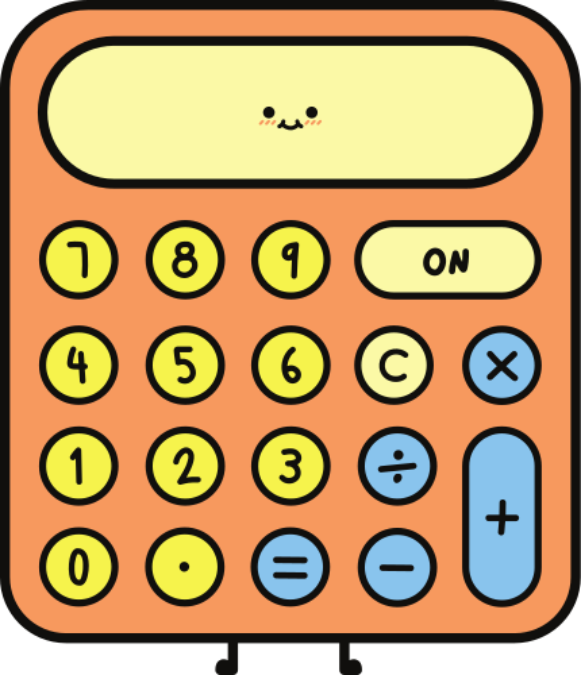 Giải
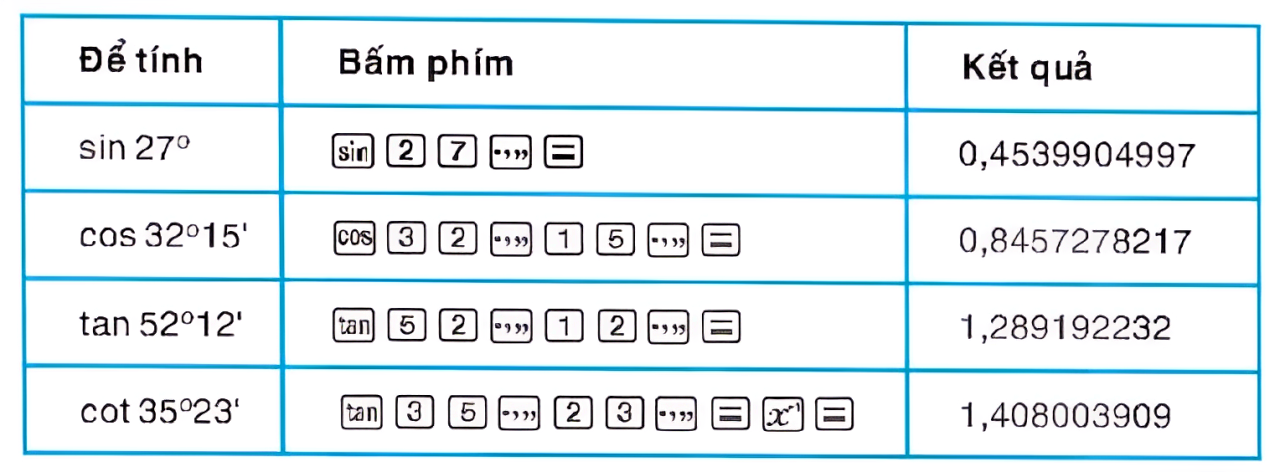 Chú ý
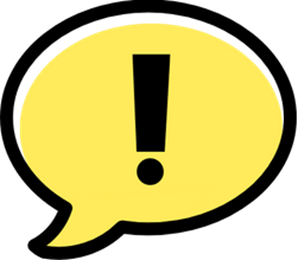 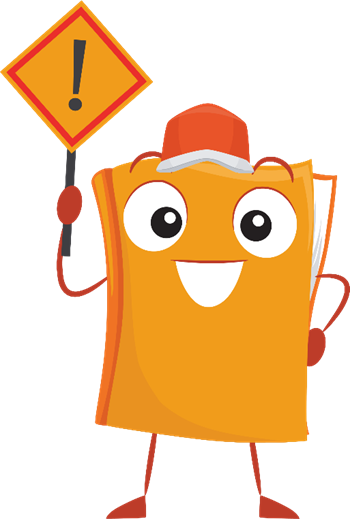 Luyện tập 4
Giải
Sử dụng MTCT tính các tỉ số lượng giác và làm tròn kết quả đến chữ số thập phân thứ ba:
Giải
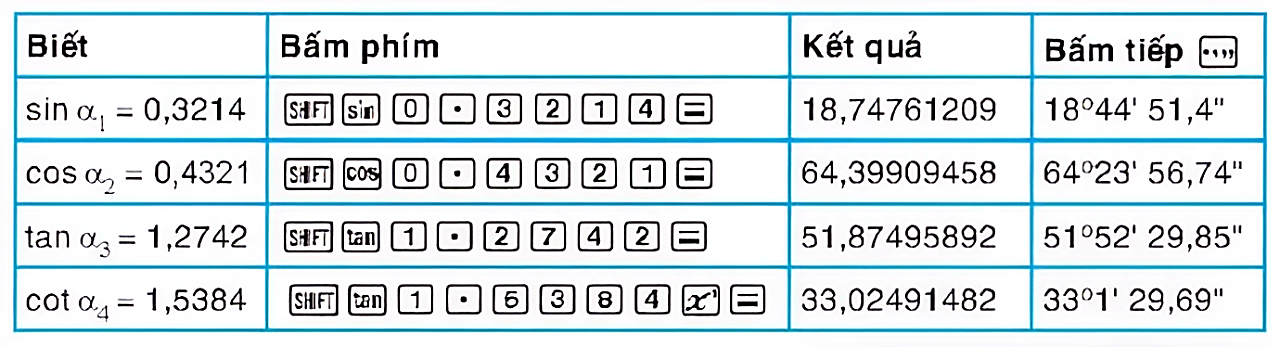 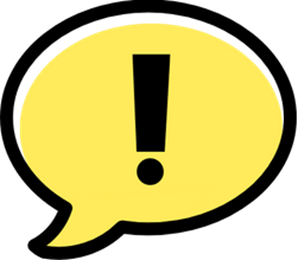 Luyện tập 5
Sử dụng MTCT tính các tỉ số lượng giác và làm tròn kết quả đến chữ số thập phân thứ ba:
Giải
Vận dụng
Trở lại bài toán ở tình huống mở đầu. Trong một toà chung cư, biết đoạn dốc vào sảnh toà nhà dài 4 m, độ cao của đỉnh dốc bằng 0,4 m.
a) Hãy tính góc dốc.
b) Hỏi góc đó có đúng tiêu chuẩn của dốc cho người đi xe lăn không?
Giải
TRANH LUẬN
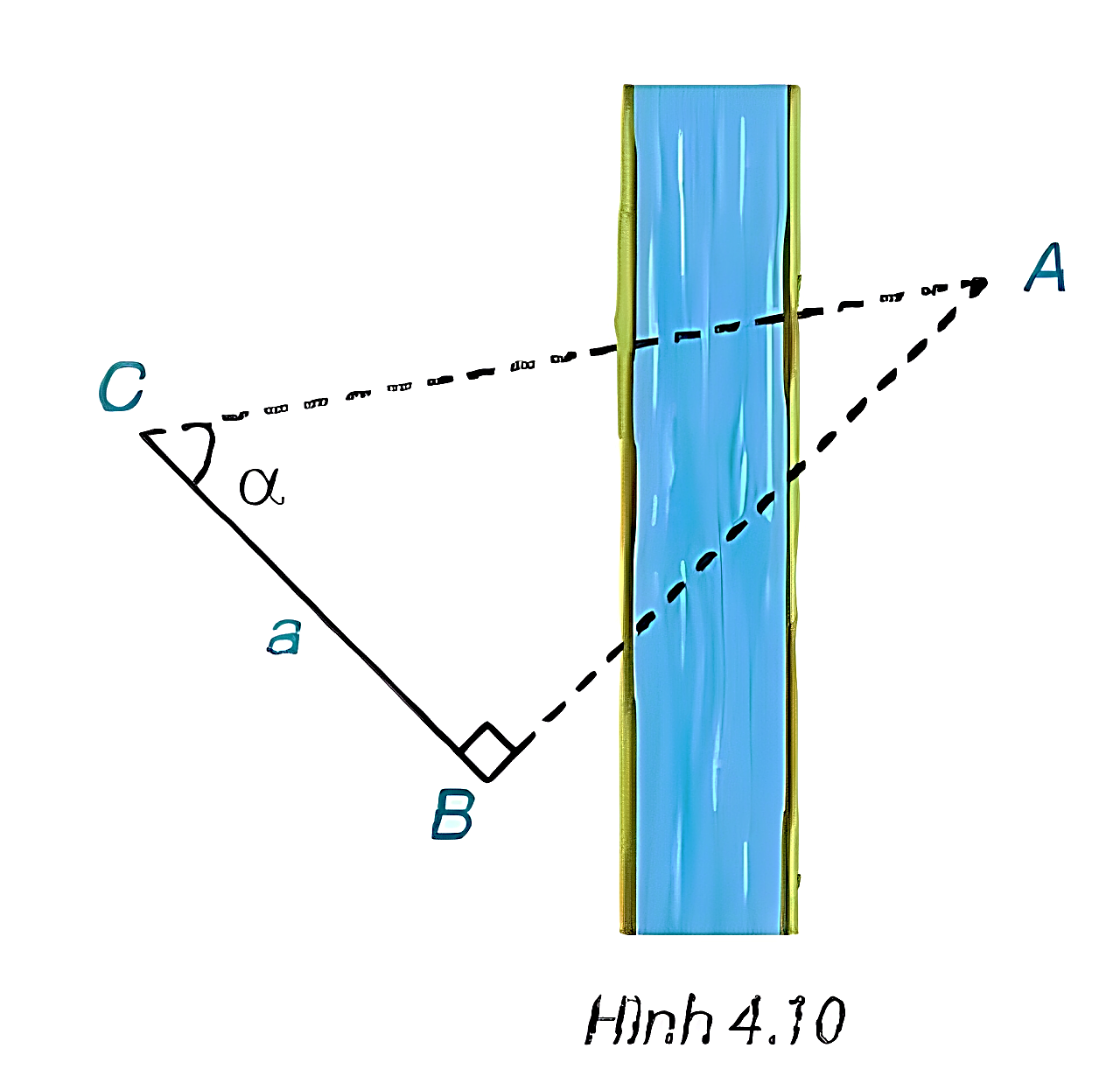 H.4.10
Không thể tính được AB vì trong tam giác vuông ABC, theo định lí Pythagore, phải biết được hai cạnh mới tính được cạnh thứ ba.
Với các dữ liệu đã biết là có thể tính được khoảng cách AB rồi.
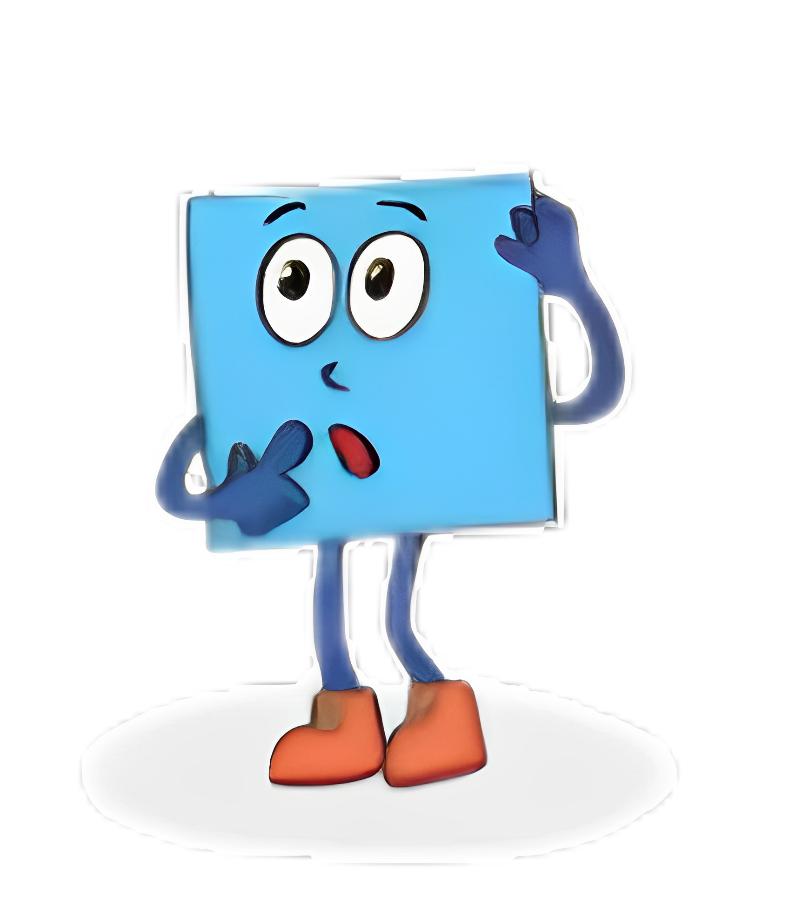 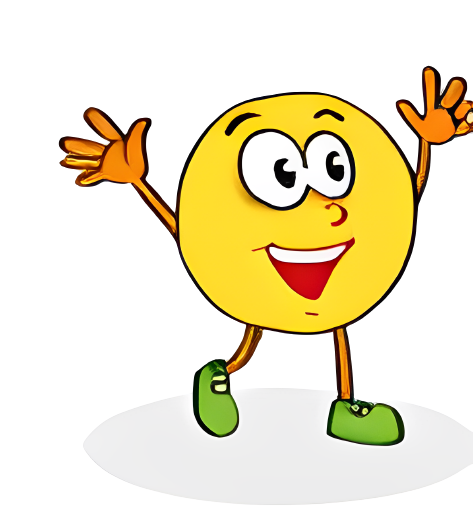 Em hãy cho biết ý kiến của mình.
Giải
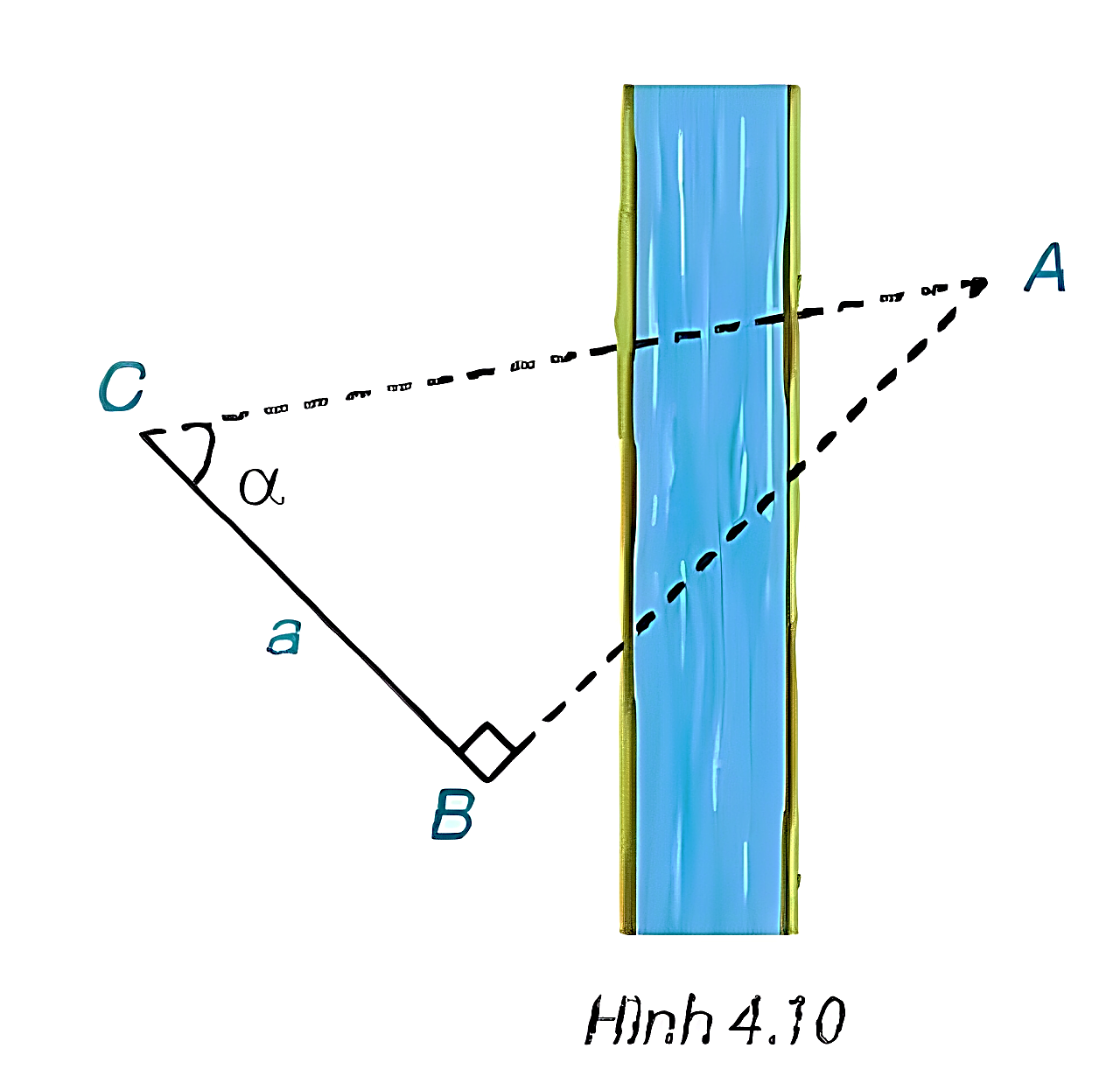 H.4.10
LUYỆN TẬP
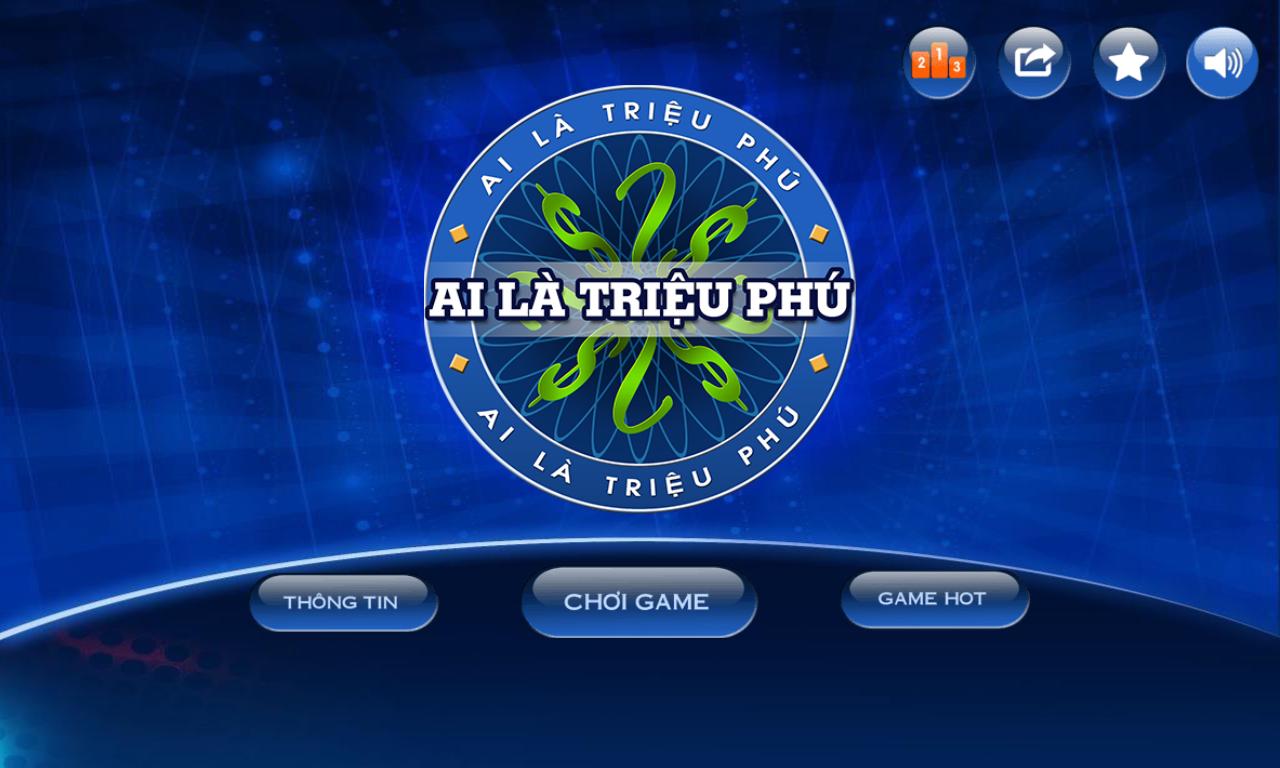 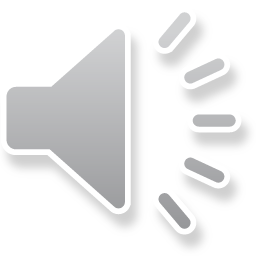 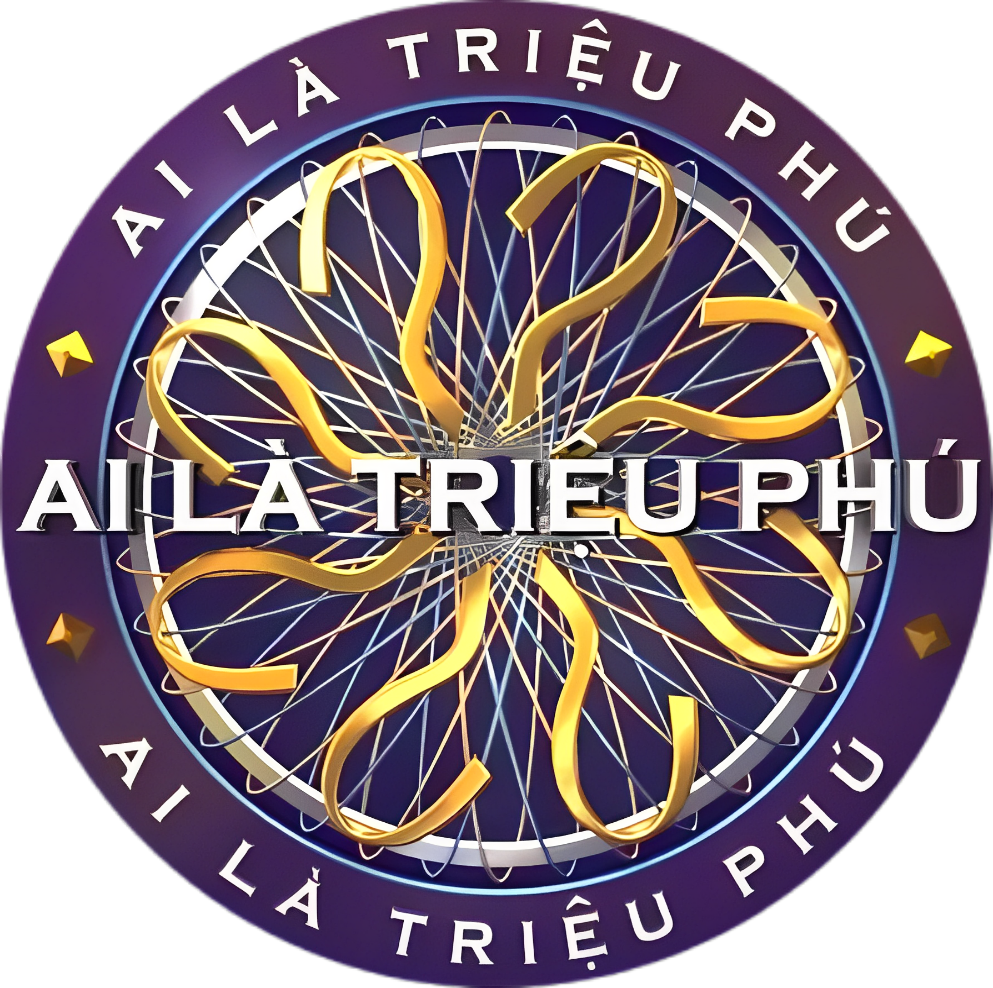 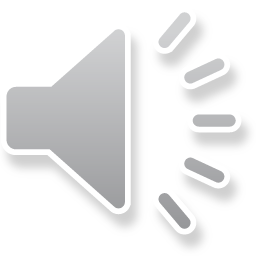 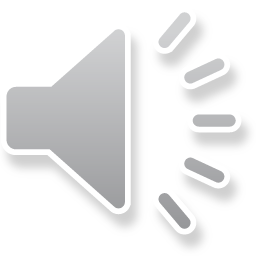 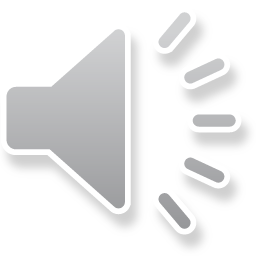 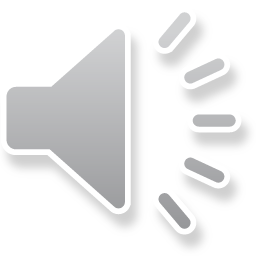 [Speaker Notes: Để hiển thị đáp án, các thầy cô bấm vào từng ô đáp án]
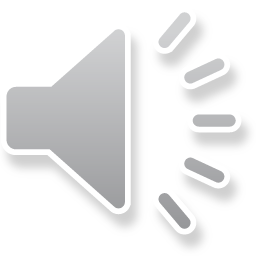 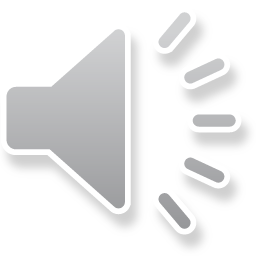 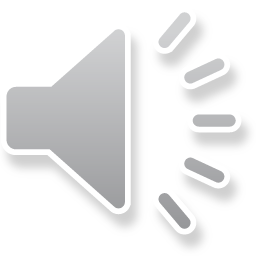 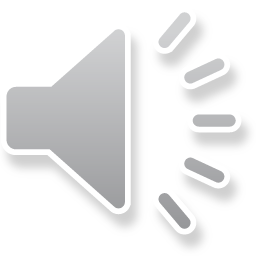 B. 3,5 cm
A. 3 cm
D. 6 cm
C. 7 cm
[Speaker Notes: Để hiển thị đáp án, các thầy cô bấm vào từng ô đáp án]
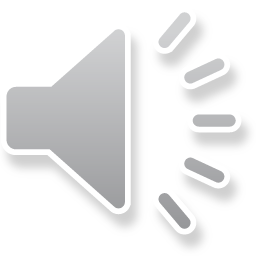 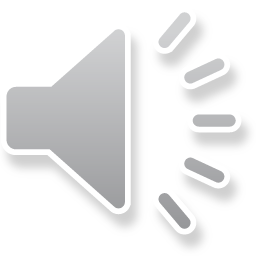 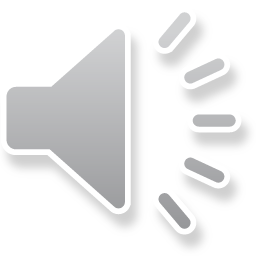 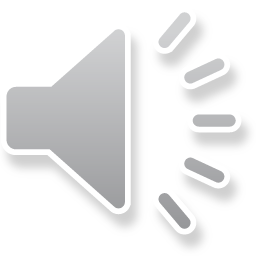 [Speaker Notes: Để hiển thị đáp án, các thầy cô bấm vào từng ô đáp án]
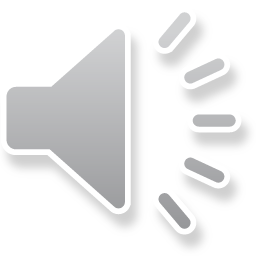 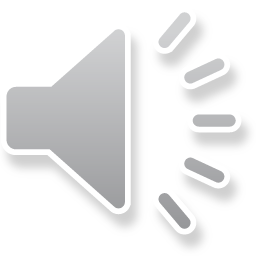 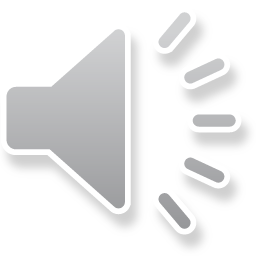 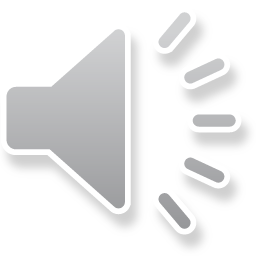 [Speaker Notes: Để hiển thị đáp án, các thầy cô bấm vào từng ô đáp án]
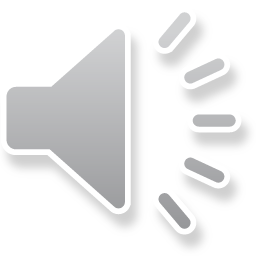 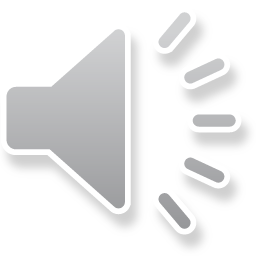 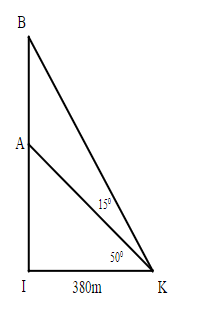 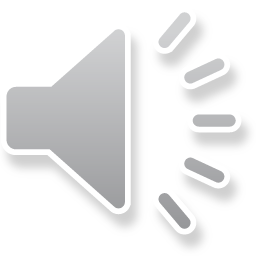 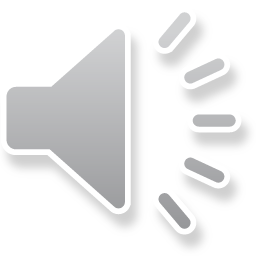 [Speaker Notes: Để hiển thị đáp án, các thầy cô bấm vào từng ô đáp án]
Bài 4.1 (SGK – tr.73)
Giải
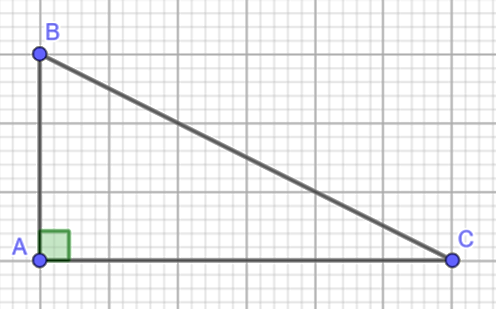 Giải
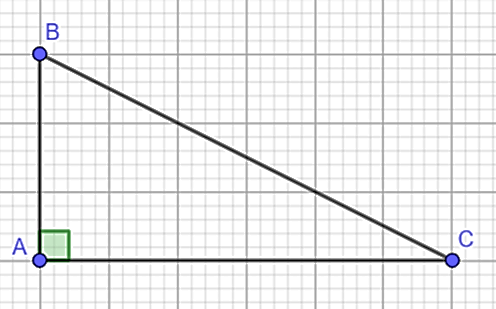 b)
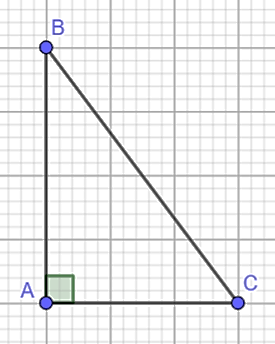 Bài 4.5 (SGK – tr.73)
Giải
Bài 4.6 (SGK – tr.73)
Dùng MTCT, tính (làm tròn đến chữ số thập phân thứ ba):
Bài 4.7 (SGK – tr.73)
VẬN DỤNG
Bài 4.2 (SGK – tr.73)
Giải
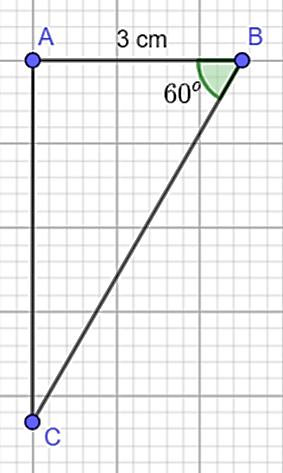 Bài 4.3 (SGK – tr.73)
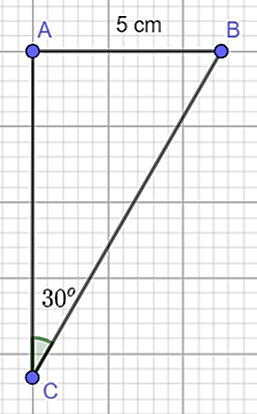 Giải
Bài 4.4 (SGK – tr.73)
Giải
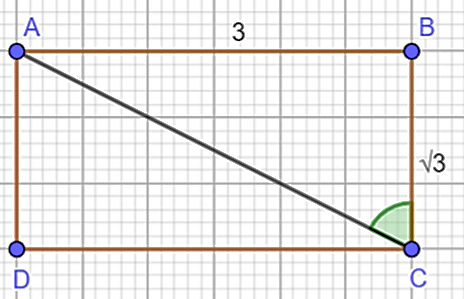 HƯỚNG DẪN VỀ NHÀ
Ôn tập kiến thức đã học.
Hoàn thành bài tập trong SBT.
Đọc và chuẩn bị trước Bài 2: Một số hệ thức giữa cạnh, góc trong tam giác vuông và ứng dụng.
CẢM ƠN CÁC EM
ĐÃ THAM GIA TIẾT HỌC!